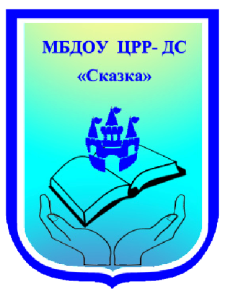 Муниципальная бюджетная дошкольная 
образовательная организация 
«Центр развития ребенка - детский сад «Сказка» 
г. Мичуринска Тамбовской области
Презентация к занятию по экологии «Кто главный в лесу?»
НОД с детьми от 5 до 6 лет 
/старший дошкольный возраст/
Подготовила: 
Лихачева В.А.
Тема: «Кто главный в лесу?»
Есть у ребят зеленый друг,
Веселый друг, хороший,
Он им протянет сотни рук
И тысячи ладошек.
                       (Лес.)
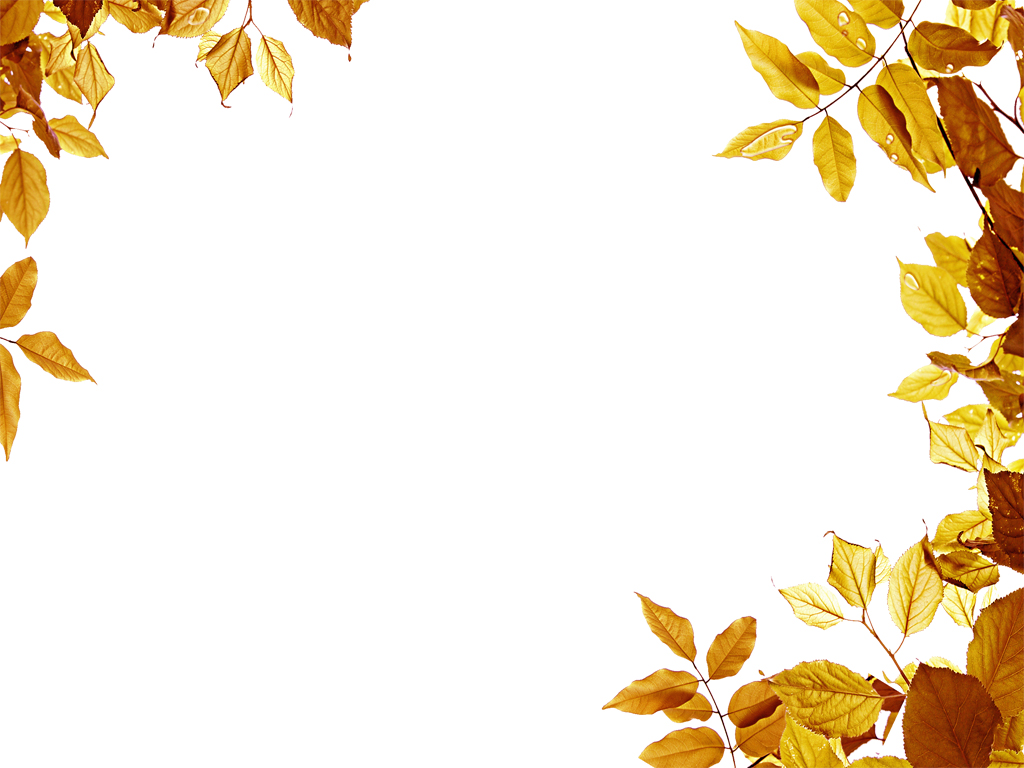 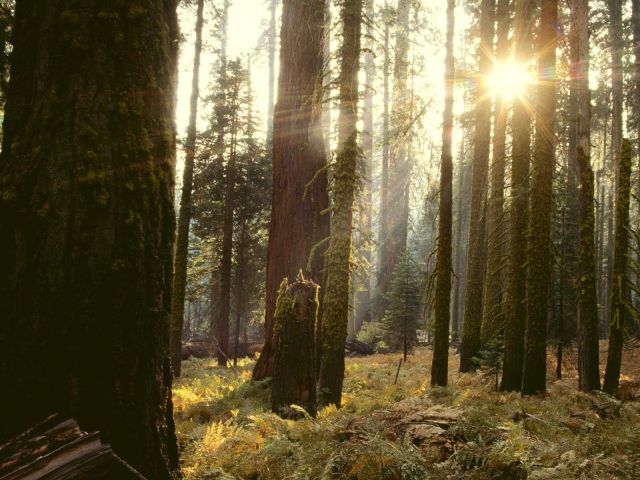 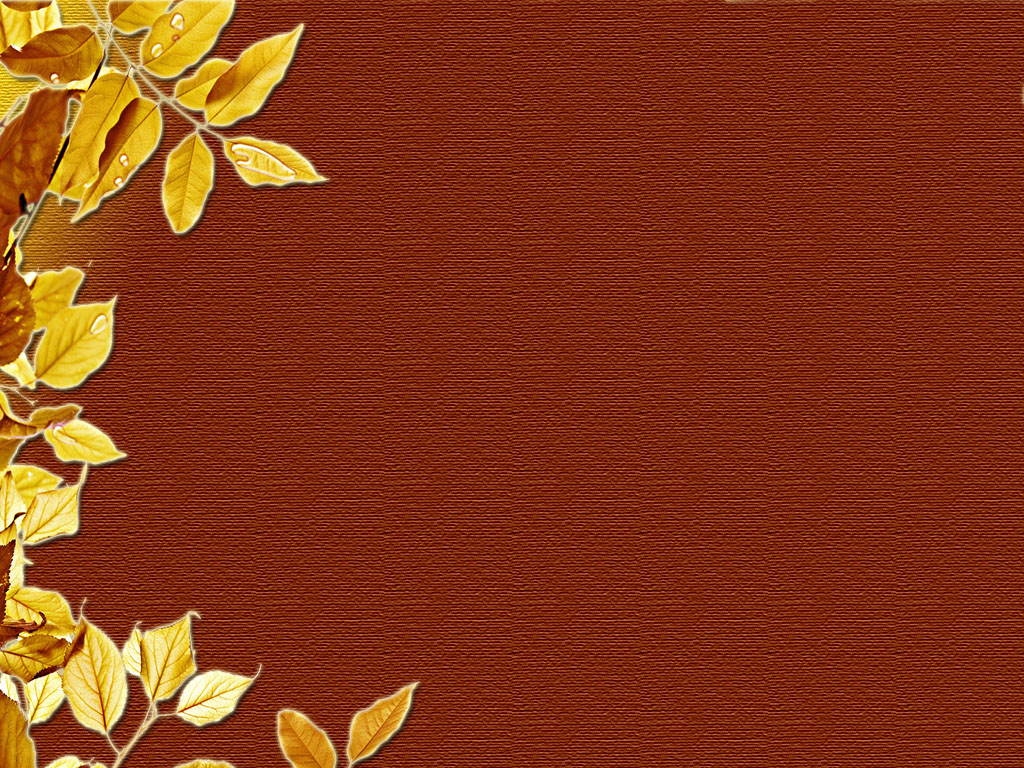 Очень добрым, очень светлым,
Золотистым ясным днем
Мы поедем в гости к лесу,
В гости к солнышку пойдем.
Земляникой и цветами
Встретят нас и лес, и луг,
Наши песни вместе с нами
Будут птицы петь вокруг.
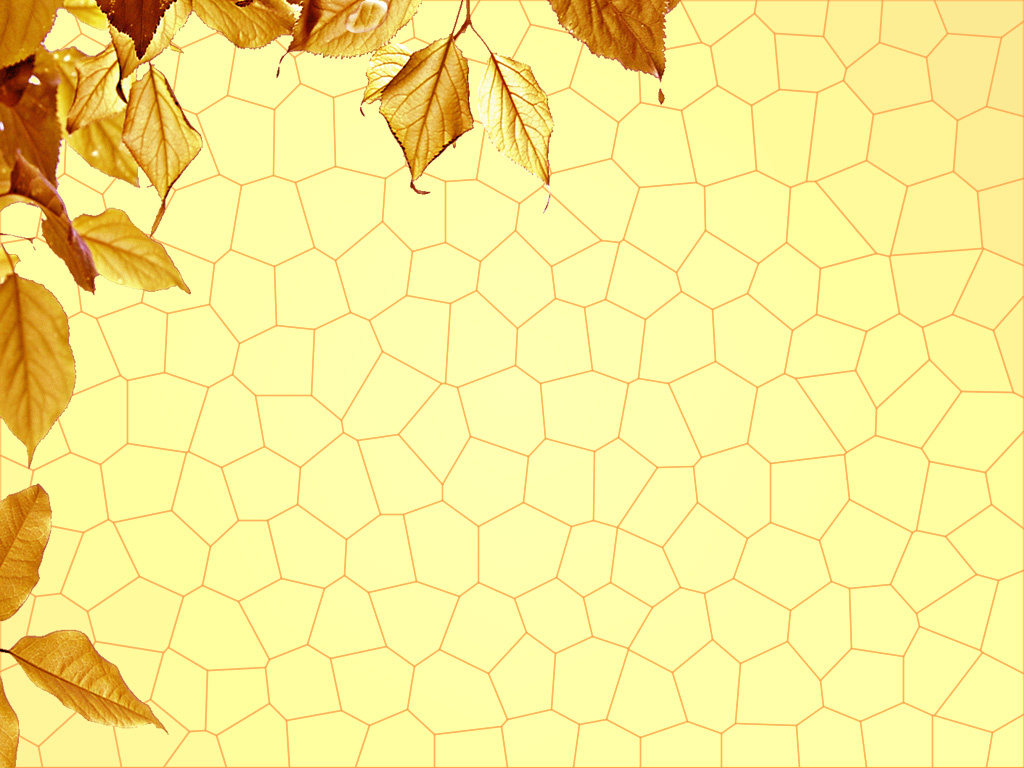 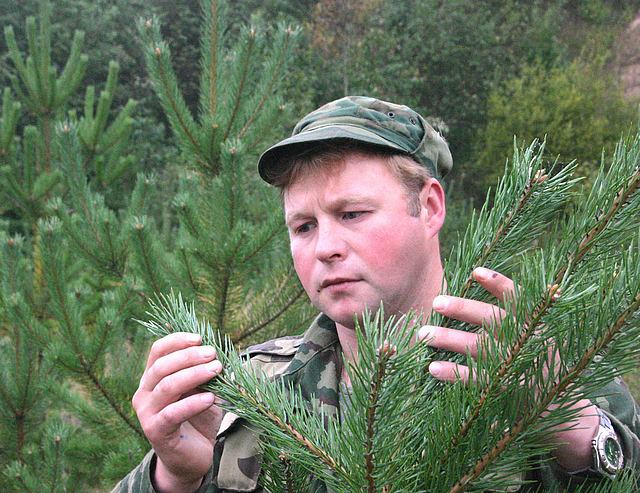 Чтобы сосны, липы, ели
Не болели, зеленели,
Чтобы новые леса,
Поднимались в небеса,
Их под звон и гомон птичий
Охраняет друг – лесничий.
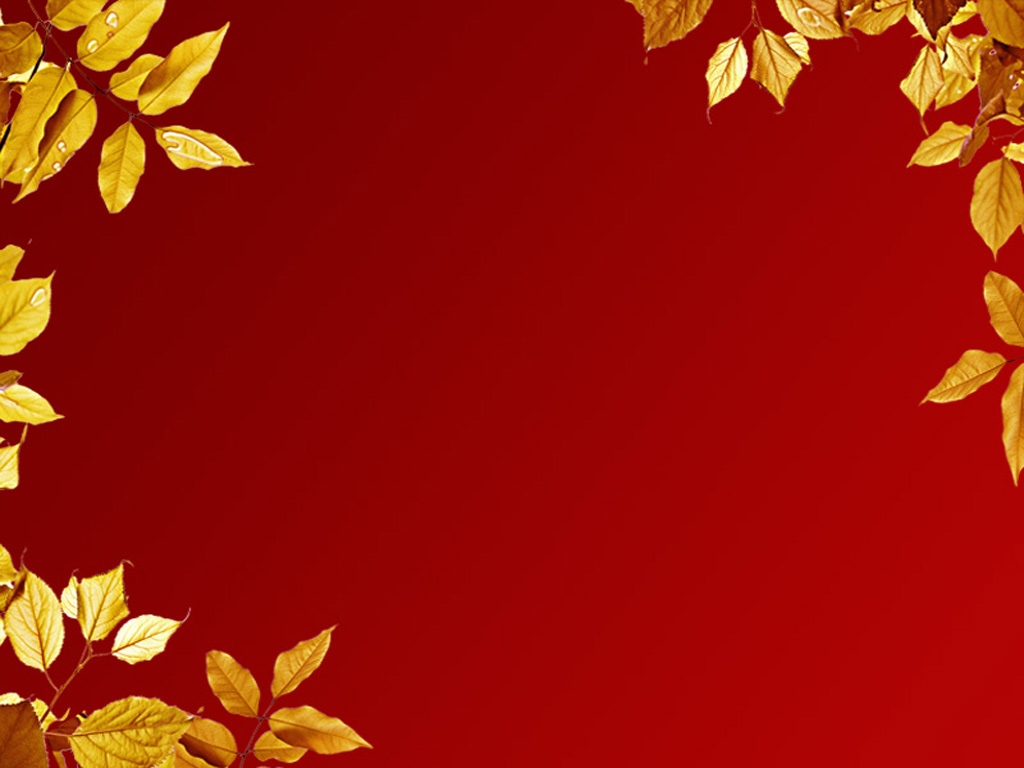 Л. Зеленовкой «Лесник».
Ходит в лесу лесник,
Он шагать в лесу привык.
Здесь ему, совсем как дома,
Все давным-давно знакомо.
Взгляд лесничего остер:
Тут недавно был костер – 
Под ветвями тлеет дар,
Не досмотришь, и – пожар.
Там – красавица – сосна.
Почему она грустна?
Причинил ей много бед
Жук зловредный – короед.
Нужно дерево спасти,
Короеда извести.
Дальше – заяц грыз в лесу
Молодой ольхи кору.
Погоди, ушастый плут,
Скоро пойман будешь тут!
Дальше, дальше…долог путь!
Должен всюду заглянуть,
Все обследовать лесник,
Он обследовать привык.
Знает он не зря в лицо
Каждый куст и деревцо.
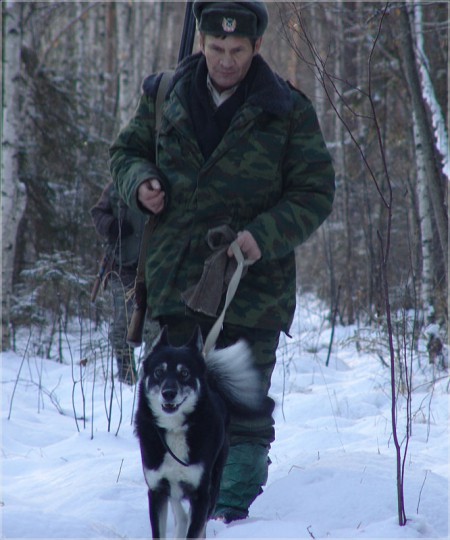 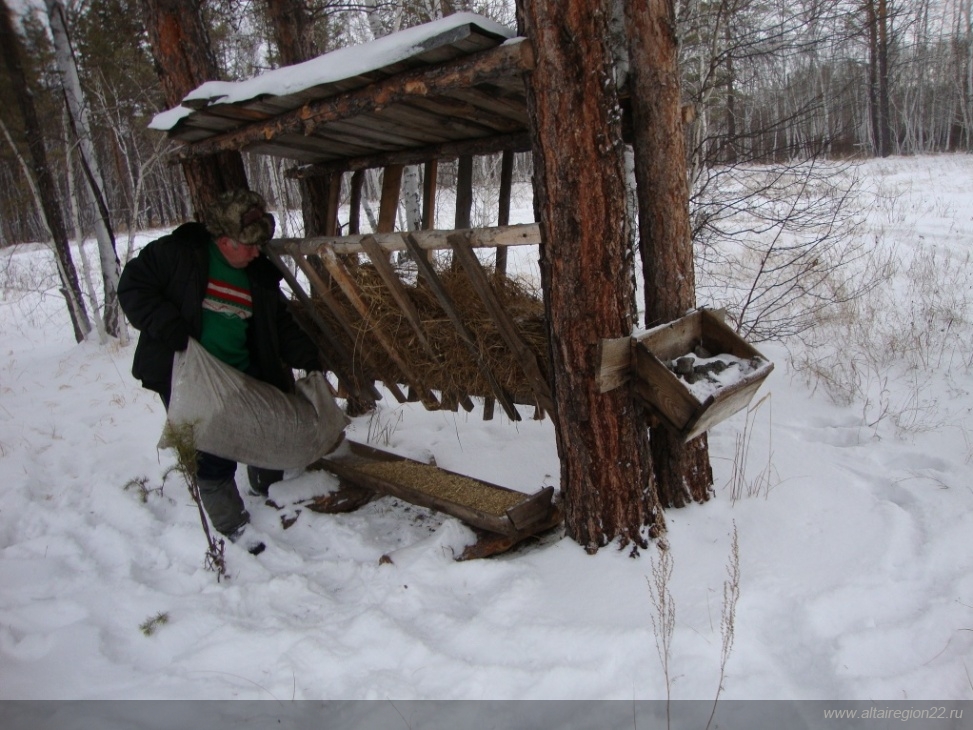 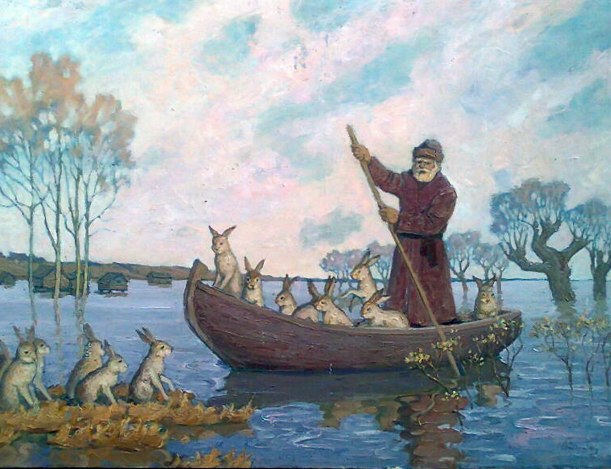 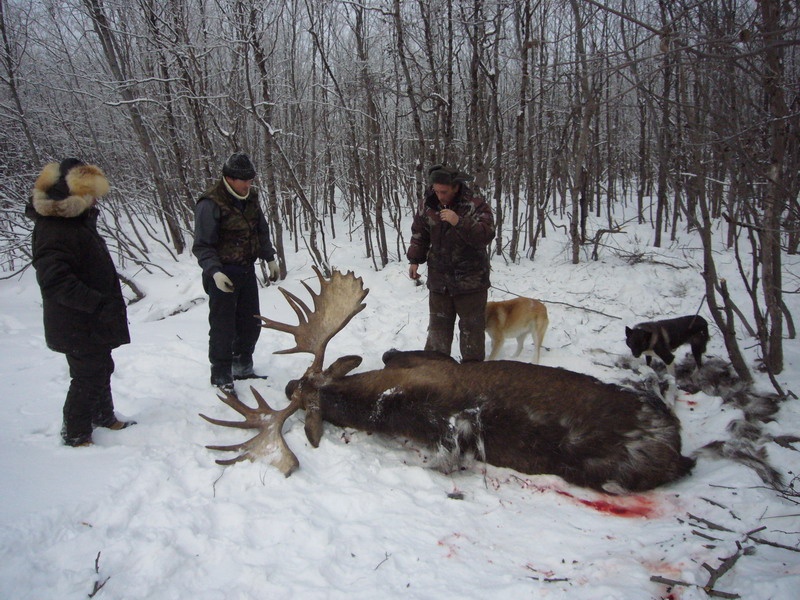 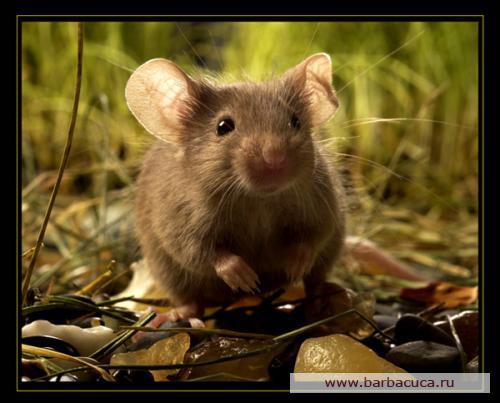 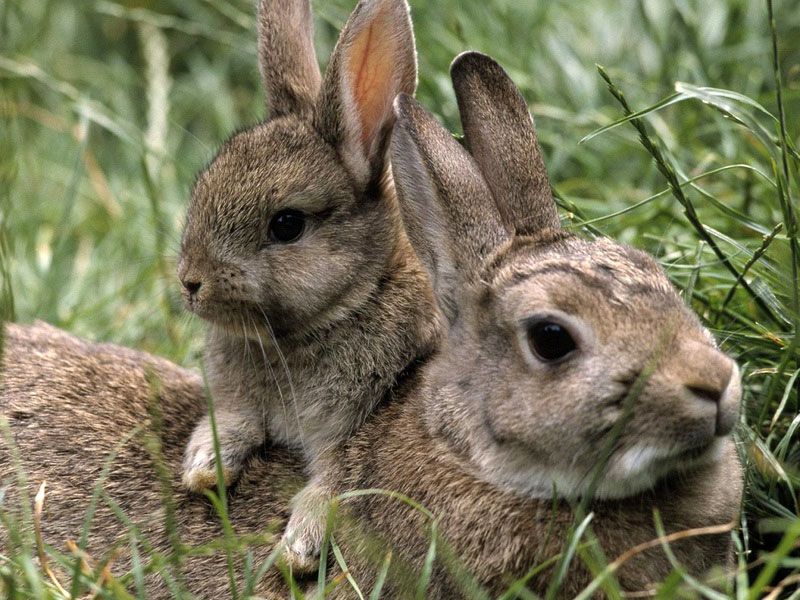 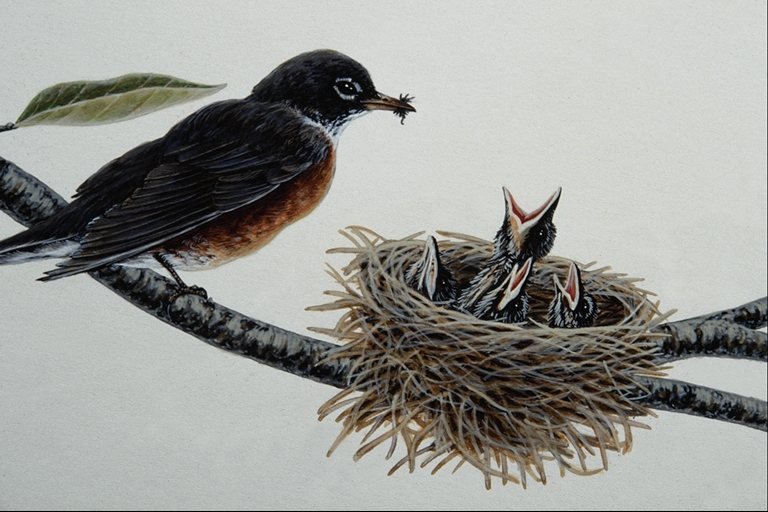 Ветки не ломайте, деревья не качайте, ни травинки, ни лист зря не рвите.
В лесу можно поиграть: листьями пробросаться, венки сплести, букеты нарвать. Подумаешь -  здесь много зелени, и еще вырастит!
Наконец-то можно пошуметь, покричать, поаукать, и главное – это никому не мешает!
Старайтесь не шуметь, а не то лес испугается, затаится, и вы не узнаете ни одной его тайны.
Пучеглазую лягушку, ползучего ужа, неповоротливую жабу, противных гусениц можно прогнать, а лучше бы их совсем не было.
Звери всякие важны, звери всякие нужны. Каждый их них делает в природе свое полезное дело.
Ты расти на радость людям,
Мы дружить с тобою будем,
Добрый лес, могучий лес,
Полный, сказок и чудес!
Нор звериных,
Птичьи гнезда
Разорять не будем никогда.
Пусть птенцам и маленьким зверятам
Живется с нами радостно всегда!